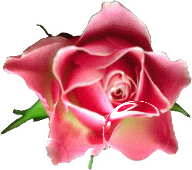 Welcome   to our class
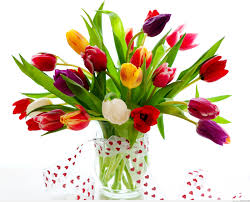 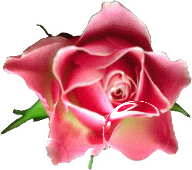 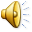 L
1
E
2
T
3
T
4
E
5
R
6
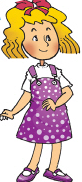 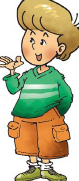 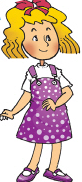 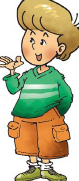 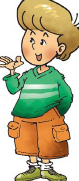 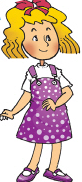 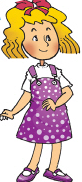 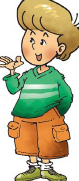 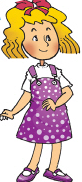 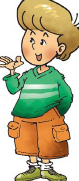 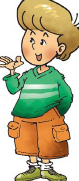 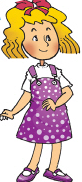 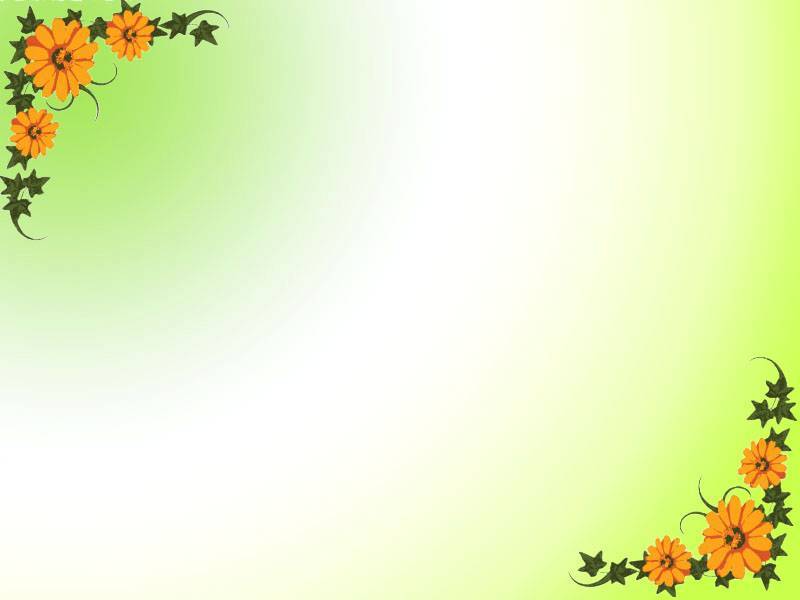 :
Unit 5
STUDY   HABITS
PERIOD: 31
WRITE
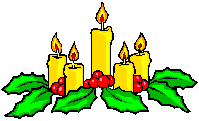 UNIT 5 STUDY HABITS 
WRITE ( pages 50,51 )
I. Vocabulary: 
- Lunar New Year :
UNIT 5 STUDY HABITS 
WRITE ( pages 50,51 )
tết nguyên đán
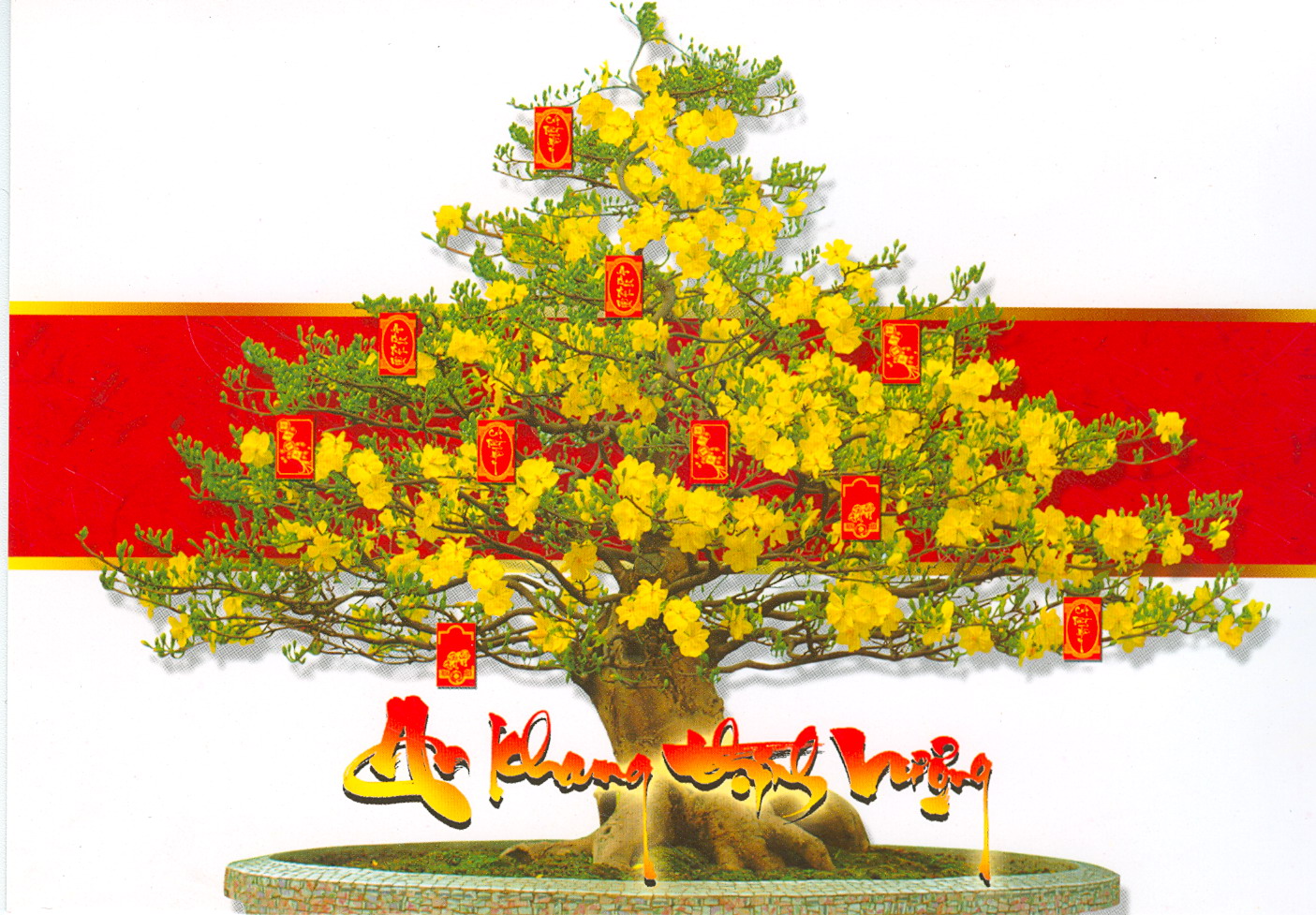 UNIT 5 STUDY HABITS 
WRITE ( pages 50,51 )
I. Vocabulary: 
- Lunar New Year :
 enjoyable (adj):
UNIT 5 STUDY HABITS 
WRITE ( pages 50,51 )
tết nguyên đán
thích thú, thú vị
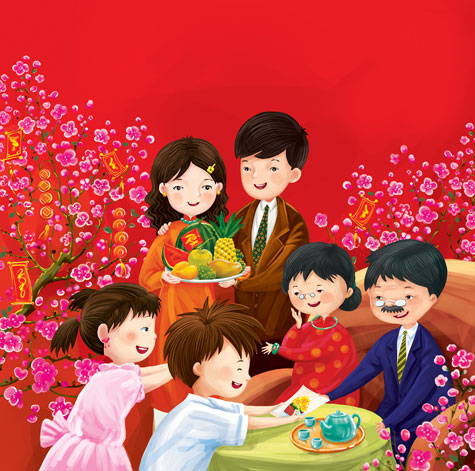 UNIT 5 STUDY HABITS 
WRITE ( pages 50,51 )
I. Vocabulary:
- Lunar New Year :
 enjoyable (adj): 
 (to) celebrate:
UNIT 5 STUDY HABITS 
WRITE ( pages 50,51 )
tết nguyên đán
thích thú, thú vị
tổ chức, làm lễ kỷ niệm
UNIT 5 STUDY HABITS 
WRITE ( pages 50,51 )
I. Vocabulary:
- Lunar New Year :
 enjoyable (adj): 
 (to) celebrate: 
 a postcard:
UNIT 5 STUDY HABITS 
WRITE ( pages 50,51 )
tết nguyên đán
thích thú, thú vị
tổ chức, làm lễ kỷ niệm
bưu thiếp
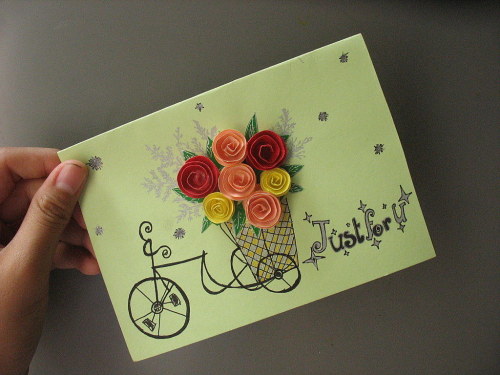 UNIT 5 STUDY HABITS 
WRITE ( pages 50,51 )
I. Vocabulary:
- Lunar New Year :
 enjoyable (adj): 
 (to) celebrate: 
 a postcard: 
 Mid Autumn Festival:
UNIT 5 STUDY HABITS 
WRITE ( pages 50,51 )
tết nguyên đán
thích thú, thú vị
tổ chức, làm lễ kỷ niệm
bưu thiếp
tết trung thu
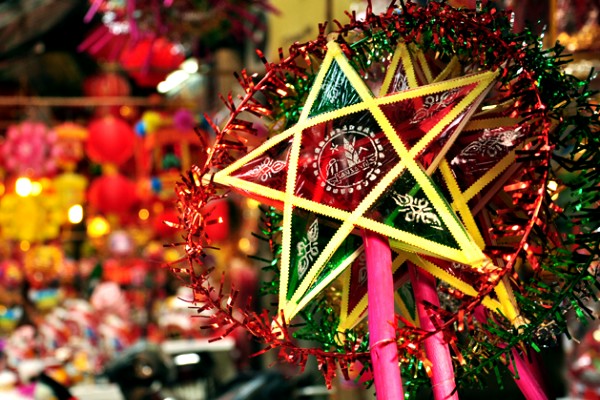 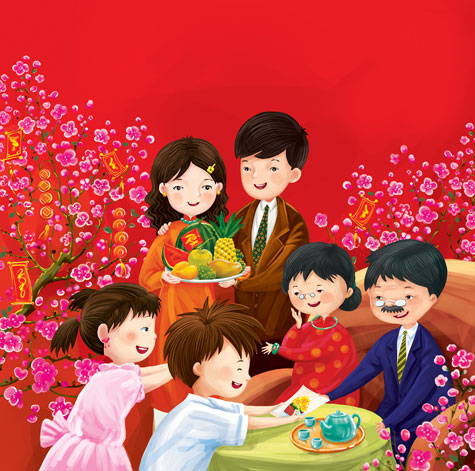 Matching
* Check:
a
b
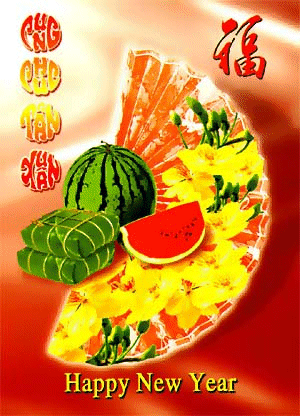 1. (to) celebrate
2. enjoyable
3. Lunar New Year Festival
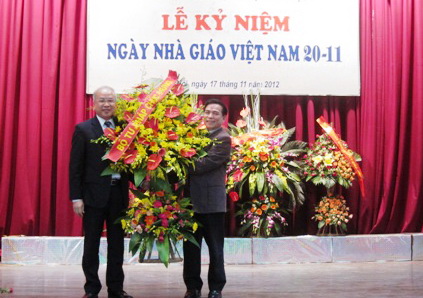 c
4. Mid- Autumn Festival
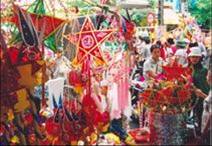 d
12 Tran Hung Dao St.
Writer’s address
Dear...,
Heading
Opening
Date
A letter
Feb. 10, 20.…
Body
Closing
Thanks for…....
(Some more information)
Regards, 
your friend, 
Love,
12 Tran Hung Dao St.
Ha Noi
February 10,200....
Dear Tim,

Thanks for your letter. I’m pleased to hear you had an enjoyable Christmas  vacation.
We received our first semester report a  few days ago. I got good grades for Science, English and History, but my math result was poor. My Math teacher asked me to spend more time on it. I must study harder next semester.
It is almost Tet. That’s the Lunar new year Festival inViet Nam. I think I told you about it in my last letter. We’re going to Hue tonight to celebrate the festival with my grandmother. I’ll send you a postcard from there.
Write soon and tell me all your news.

Regards.
Hoa.
Informal letter
1
2
Body of the letter

Heading – writer’s address and the date

Closing – Your friend / Regards / Love

Opening – Dear ..,
3
4
12 Tran Hung Dao St.
Ha Noi
February 10,200....
Dear Tim,

Thanks for your letter. I’m pleased to hear you had an enjoyable Christmas  vacation.
We received our first semester report a  few days ago. I got good grades for Science, English and History, but my math result was poor. My Math teacher asked me to spend more time on it. I must study harder next semester.
It is almost Tet. That’s the Lunar new year Festival in Viet Nam. I think I told you about it in my last letter. We’re going to Hue tonight to celebrate the festival with my grandmother. I’ll send you a postcard from there.
Write soon and tell me all your news.

Regards.
Hoa.
*Answer the questions  about Hoa’s letter

1. Who did Hoa write the letter to?
2. What is Hoa pleased  to?
3. When did Hoa receive the first semester report?
4. Which subjects was she good at?
5. Which subjects was she bad at ?
6. Which festival is she going to celebrate?
7. Where is she going to celebrate it?
8. Who is she going to celebrate with?
San Francisco
Donna – Lan’s penpal
Lan
Ex2: Write a letter to Donna, use the word cues
Mother’s Day
Second semester report / last month.
Good grades / Geography / Physics / Math.
Teacher / tell /improve English /History.
In a few weeks / Mid-Autumn Festival / moon festival.
Ha Long bay / aunt and uncle / bus / this afternoon.
Send you / postcard.
MOTHER’S DAY
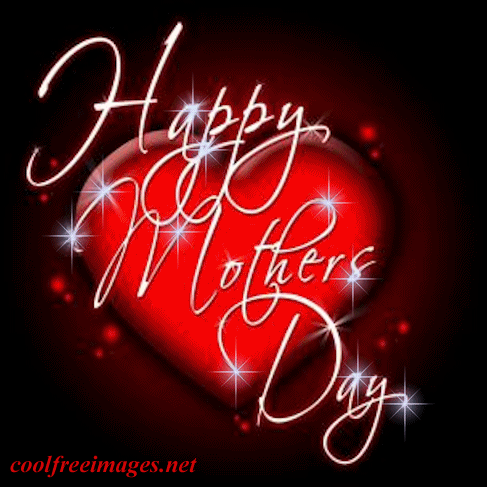 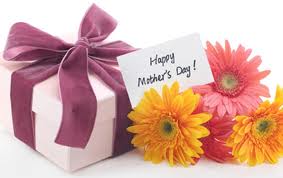 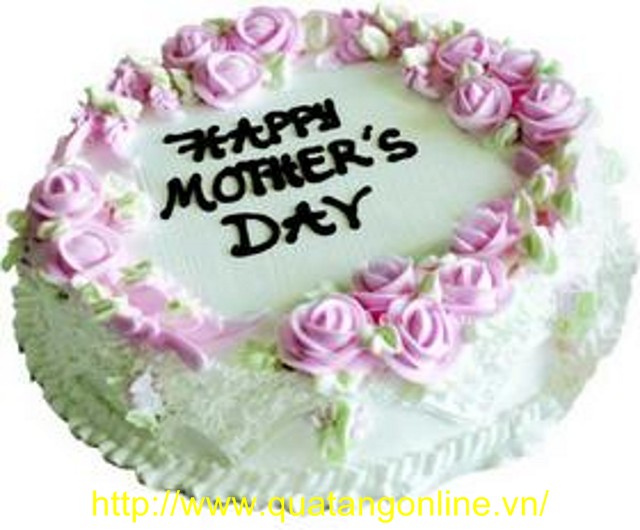 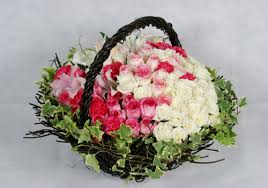 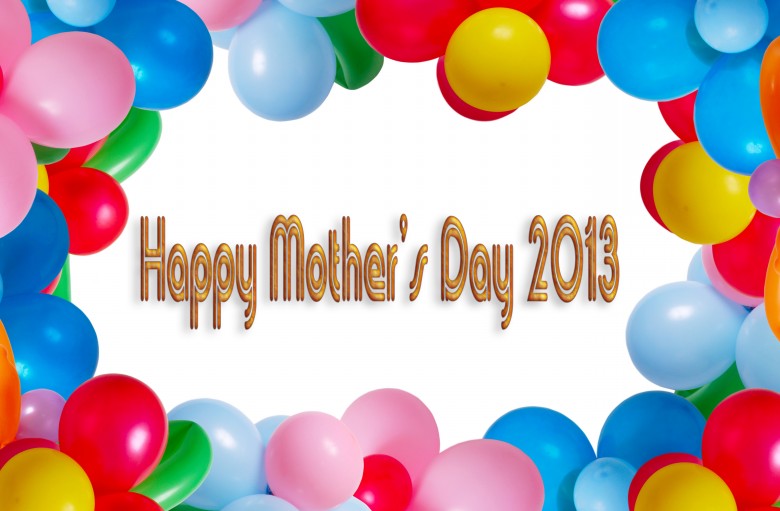 Cues
Donna
Tim
Tim had an enjoyable Christmas
Donna had a happy Mother’s Day
Her second semester report
Her first semester report
Geography, Physics, Math
Science, English, 
History
English, History
Math
The Lunar New Year   Festival
Mid-Autumn Festival
Ha Long Bay
Hue
Her grandmother
Her aunt and uncle
Ex2: Write a letter to Donna, use the word cues
Mother’s Day
Second semester report / last month.
Good grades / Geography / Physics / Math.
Teacher / tell /improve English /History.
In a few weeks / Mid-Autumn Festival / moon festival.
Ha Long bay / aunt and uncle / bus / this afternoon.
Send you / postcard.
* Suggested answer
Ninh Xuan Commune, Ninh Hoa Town,
Khanh Hoa Province, Viet Nam.
October 1 st, 2013

Dear Donna, 
Thanks for your letter. I’ m glad to hear you had a happy Mother’ s Day .
I received my second semester report last month . I got good grades for Geography, Physics and Math but my English and History results were poor. My teacher told me to improve English and History . I think I will have to study harder next school year .
In a few weeks, I’m going to celebrate the Mid-Autumn Festival. That is an Autumn moon festival in Vietnam. This afternoon I’m going to Ha Long Bay with my aunt and uncle by bus   . I’ll send you a postcard from there. 
Write soon and tell me all your news. 
Love, 
Lan
…………………………….…………………………..…..
…………………………………
………………………………………………………
…………………………………………
…………………………………………………………..
………………………………………………………………………………………………
………………………………………………………..
On this day we all give the best
feelings and regards to honor our teachers.
Consolidation
12 Tran Hung Dao St.
Writer’s address
Heading
Dear...,
Opening
A
B
Date
A letter
Oct. 25, 2011
D
C
Closing
Body
Thanks for ….....
(Some more information)
Regards, 
your friend, 
Love,
The 30th period
UNIT 5: STUDY HABITS
      Lesson 5:   Write
II. Identify the sections in the letter
1. Heading
2. Opening
3. Body of the letter
4. Closing
I.Vocabulary
• Lunar New Year Festival(n.phr.)
• Mid–Autumn Festival (n.phr.)
*.  Help Lan write a letter to her pen pal Donna in San Francisco
• enjoyable  (adj.)
• celebrate (v)
III. Homework
• result (n)
• Rewrite the letter
• Learn by heart the vocabulary
•  Review requests and advise in reported speech for language focus
• regards (n)
Thank you very much !
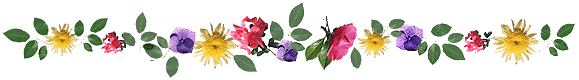 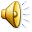 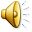 23